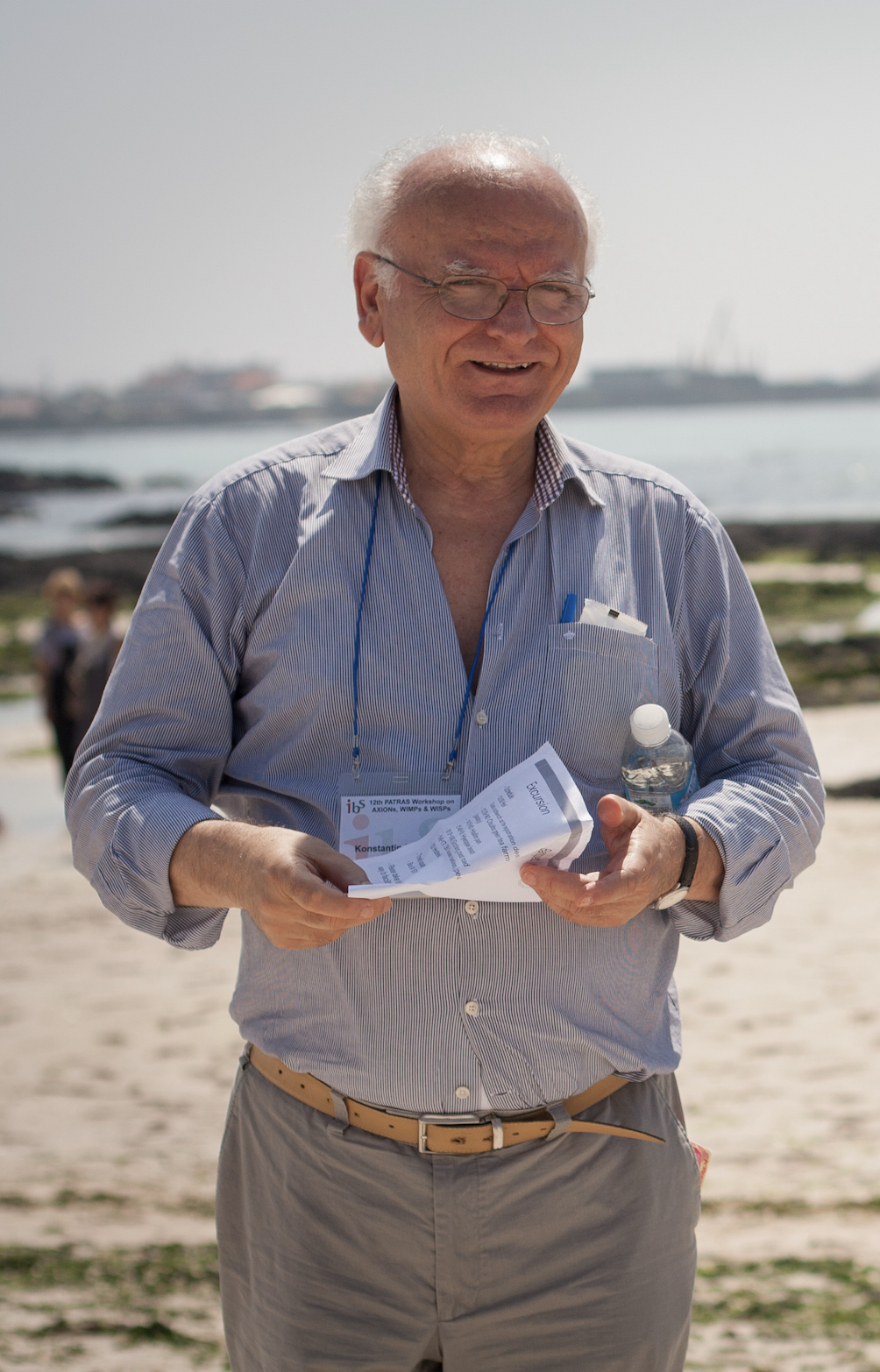 Konstantin Zioutas
80th Birthday celebration
Patras, September 17, 2024
Konstantin Zioutas
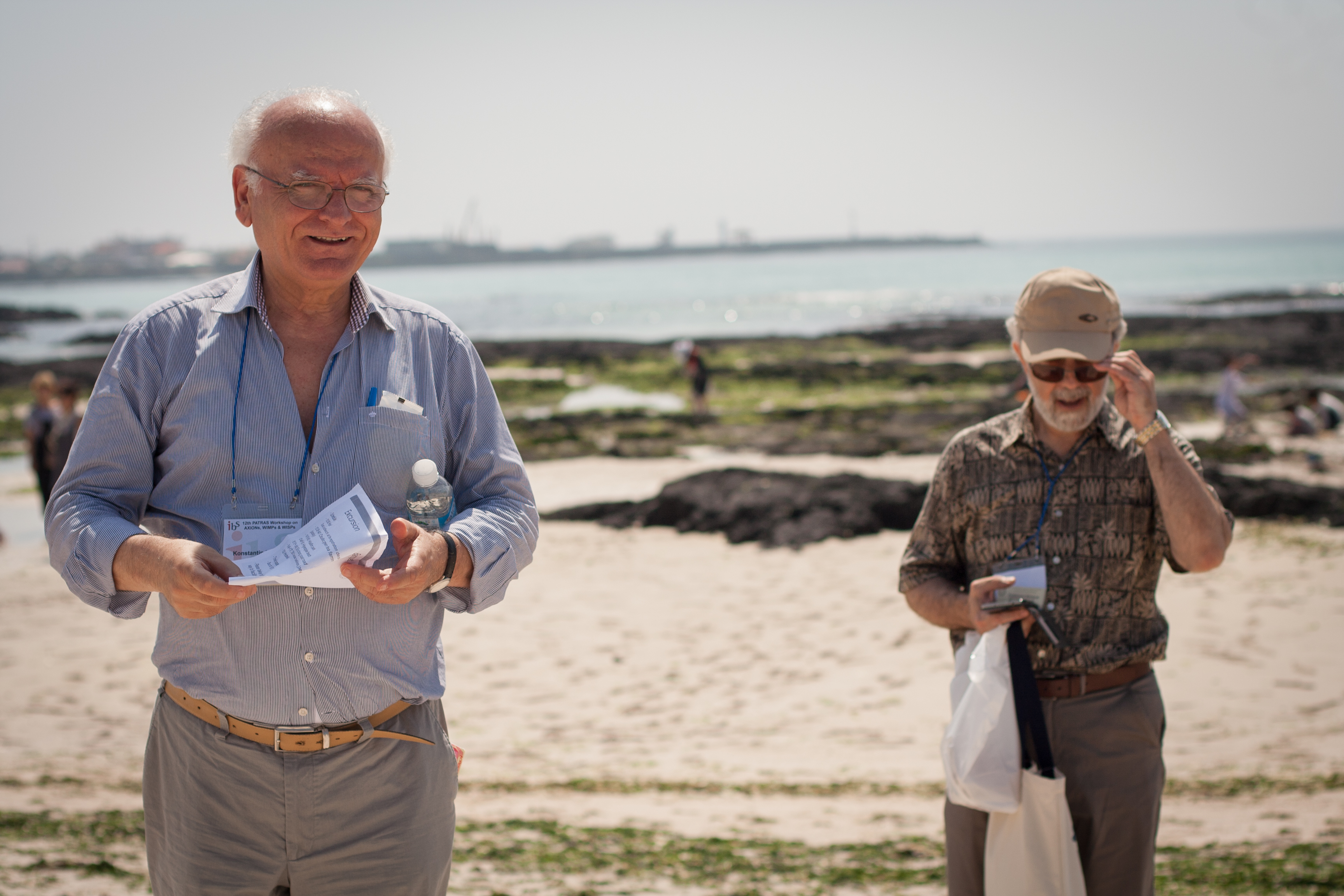 I know Konstantin since the 
fall, ’81,
That’s 1981!
Konstantin Zioutas
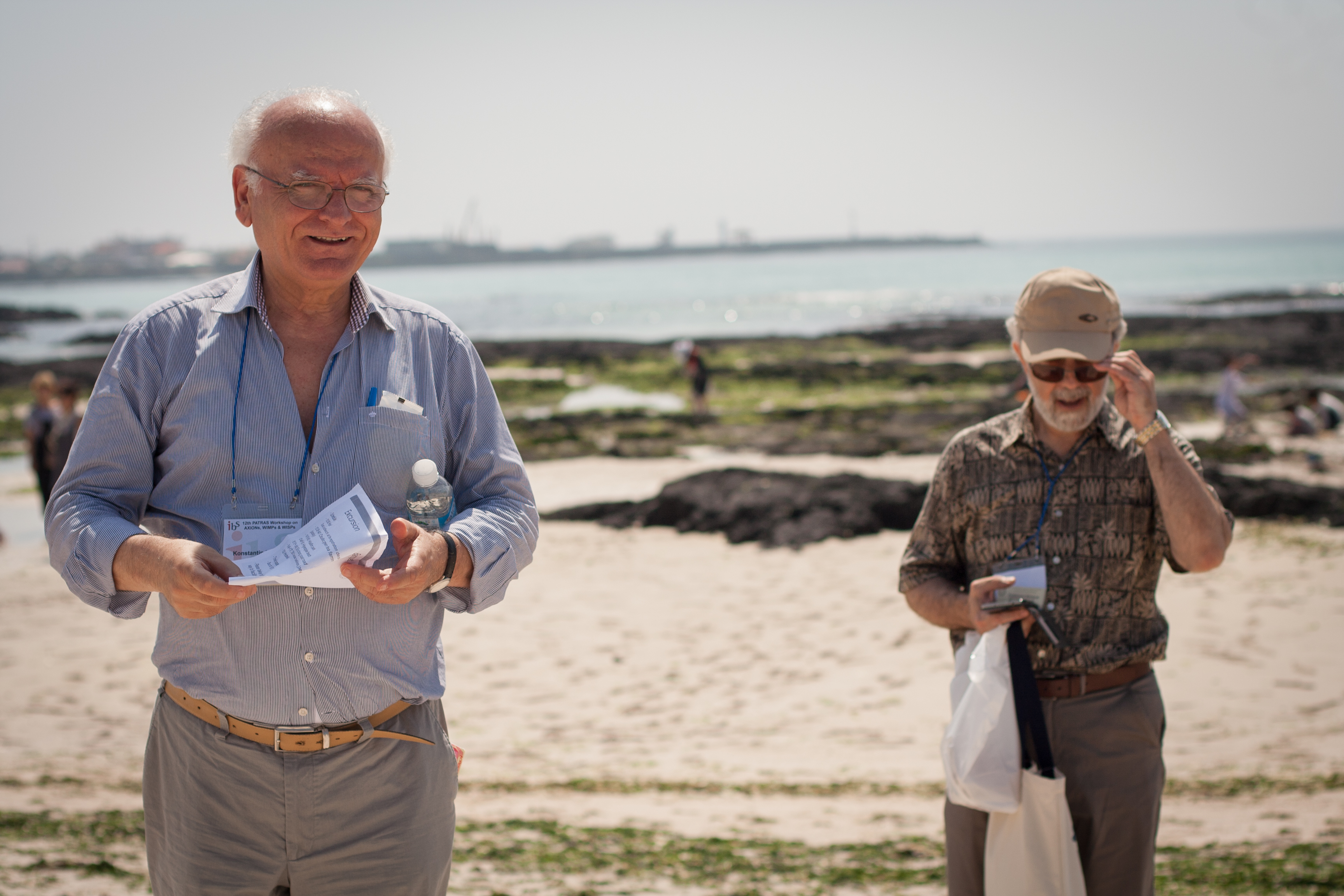 I learned from Konstantin never to give up!
“In the end, everything will be OK.
If it’s not OK, it’s not the end.”

Some attribute this quote to John Lenon and Paulo Coelho (The Alchemist, Author), but Konstantin practices it!

You need to do what it takes, no matter the difficulty of the task!
Konstantin Zioutas and the Patras WorkshopsCERN, November 2005Patras, May 2006
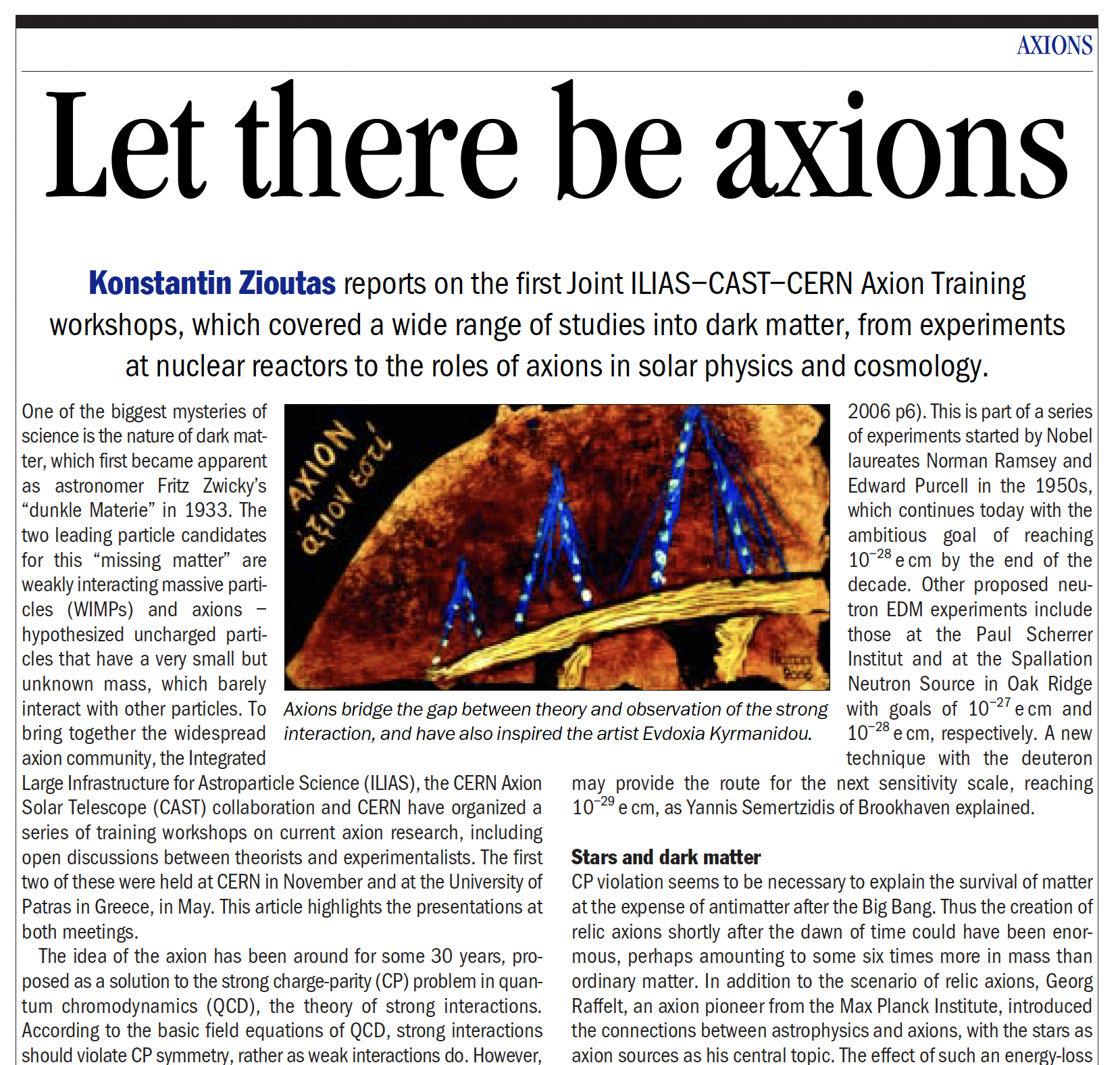 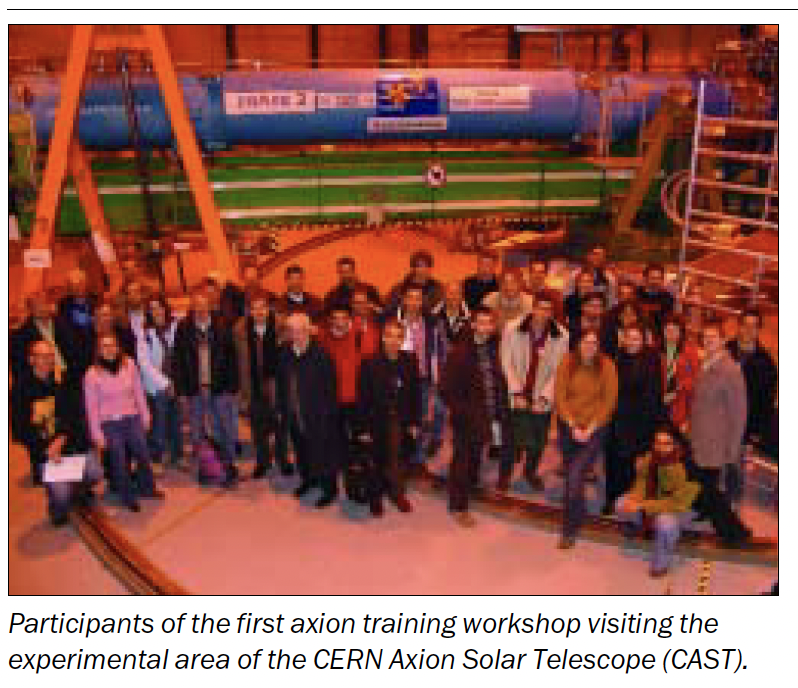 Konstantin Zioutas and the Patras WorkshopsMykonos 2011
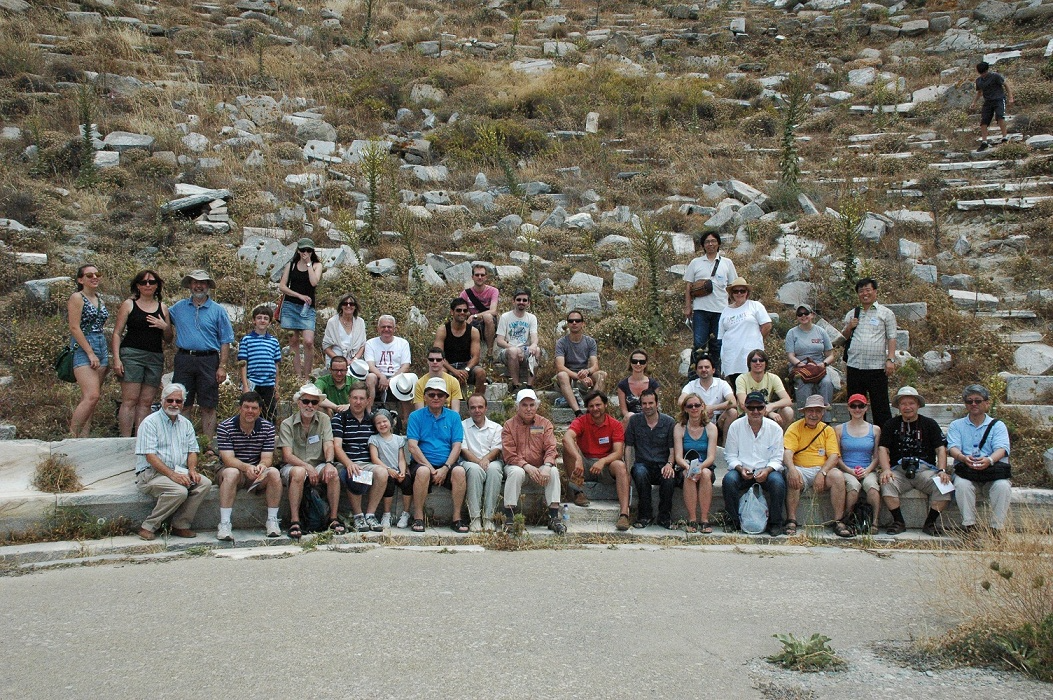 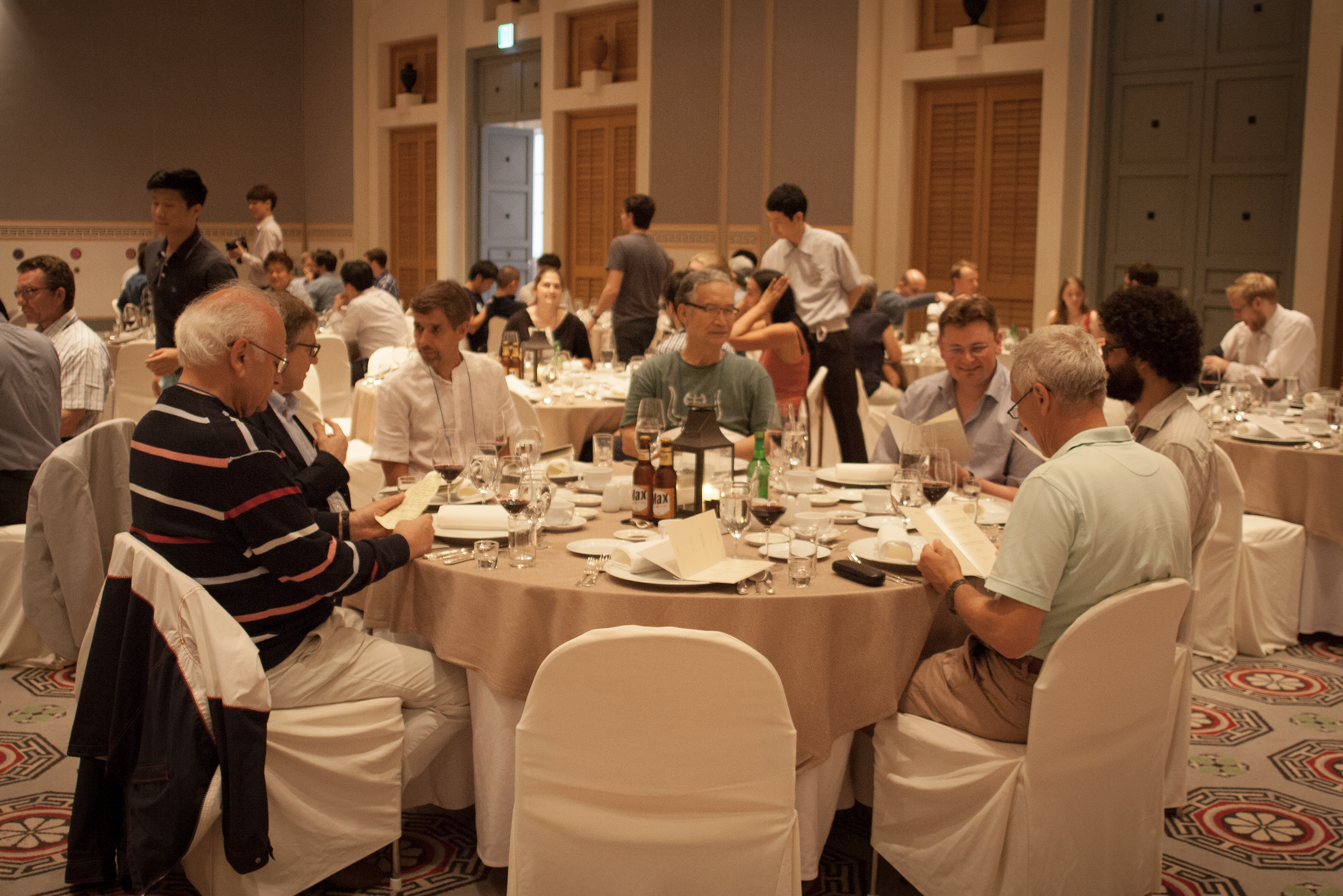 Konstantin Zioutas and the Patras WorkshopsJeju Island, South Korea, 2016
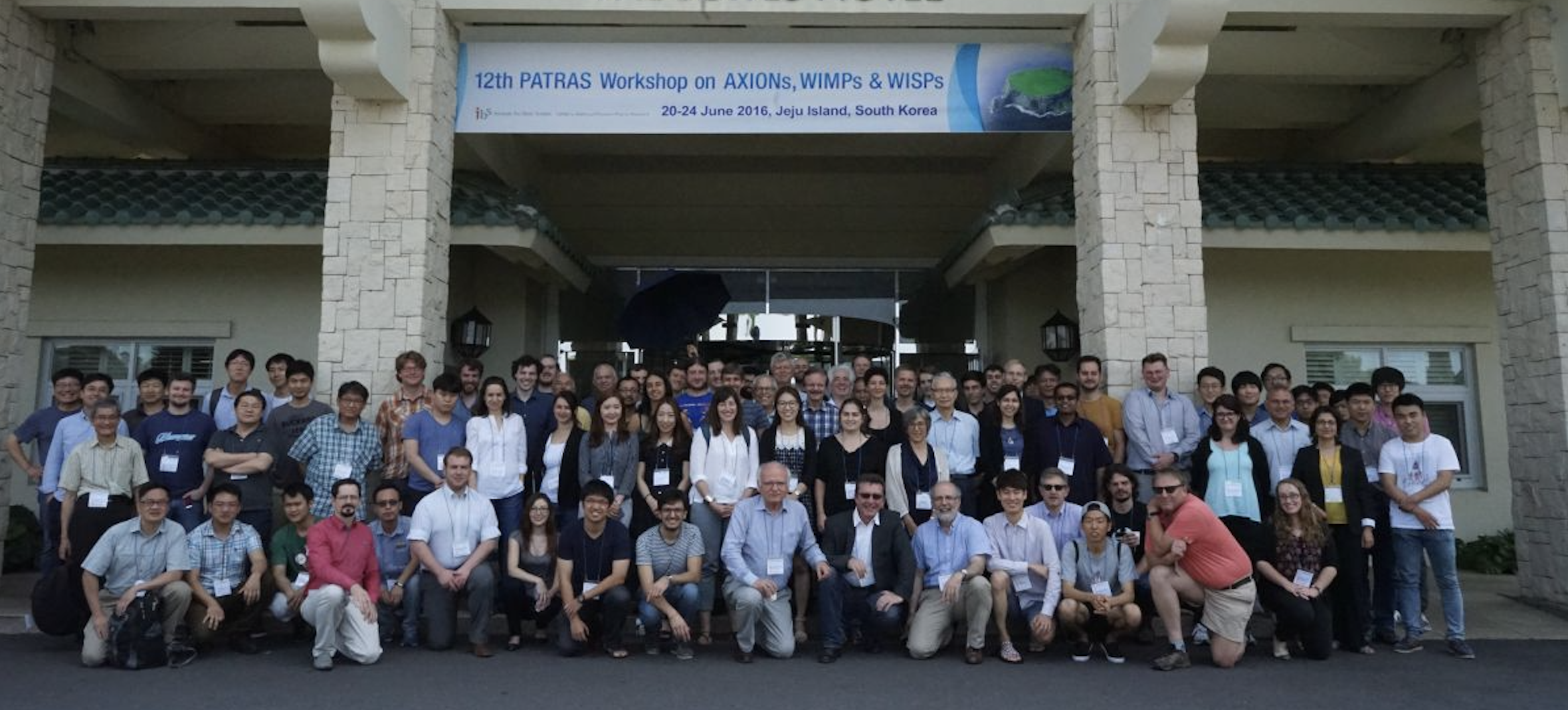 Konstantin Zioutas and the Patras WorkshopsMainz, 2022
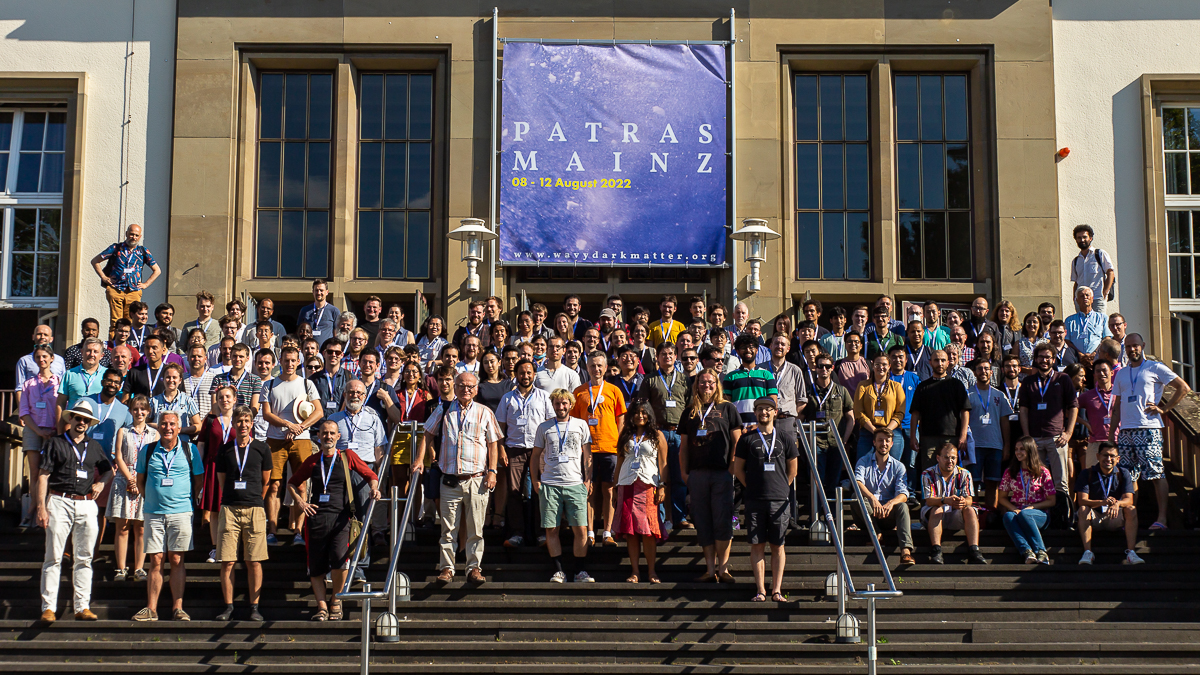 Happy 80th Birthday, Konstantin Zioutas, from all the people of the Patras Workshops!September 17, 2024
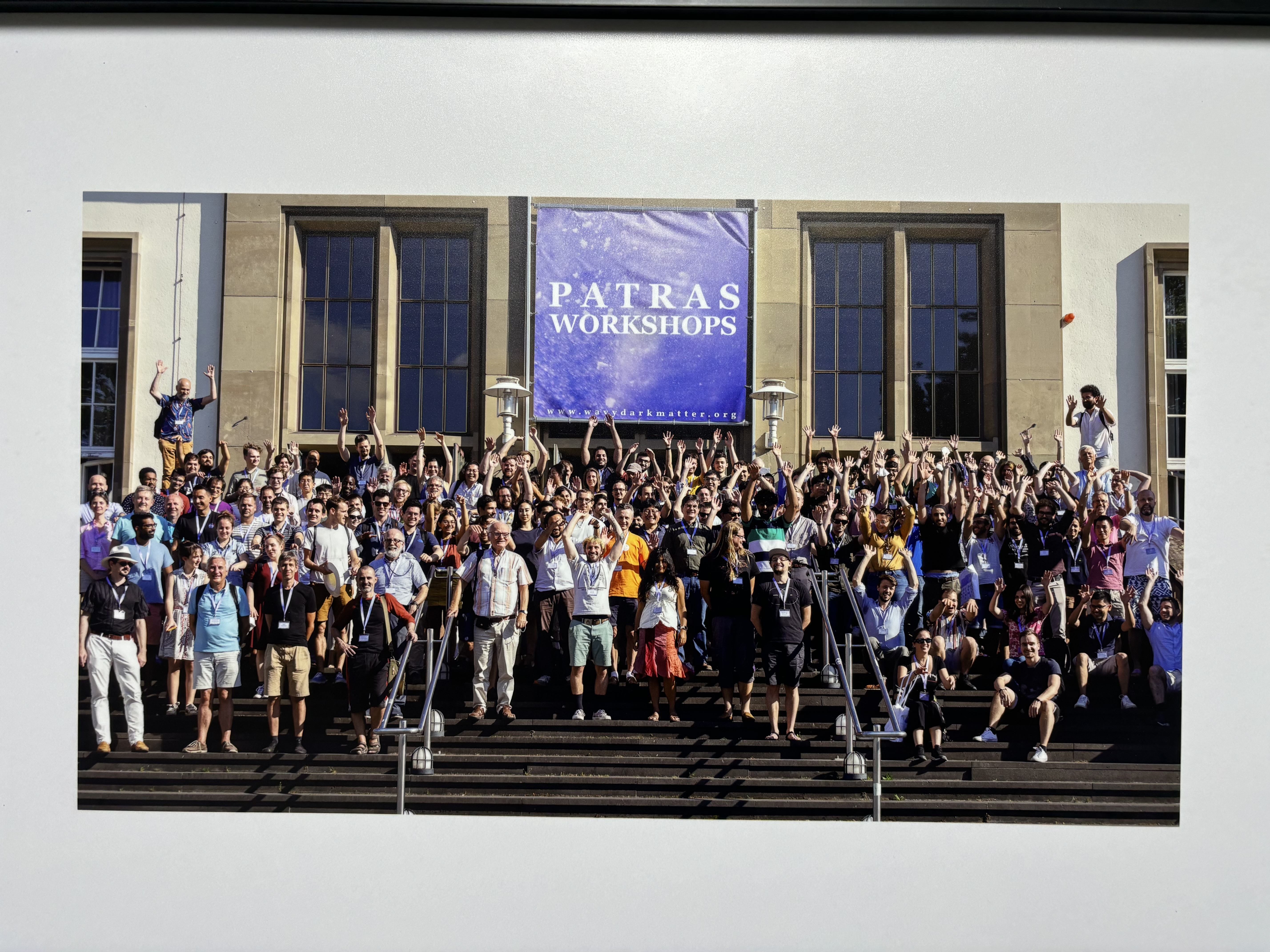 During the break, please come up 
to wish Happy Birthday and 
sign the photo (white area only, 
Please) using the special markers.
In Recognition of Prof. Konstantin Zioutas                                   For Pioneering Leadership in Dark Matter ResearchSpokesman of the CAST Experiment at CERNCelebrating His 80th Birthday, Patras Workshop 2024.
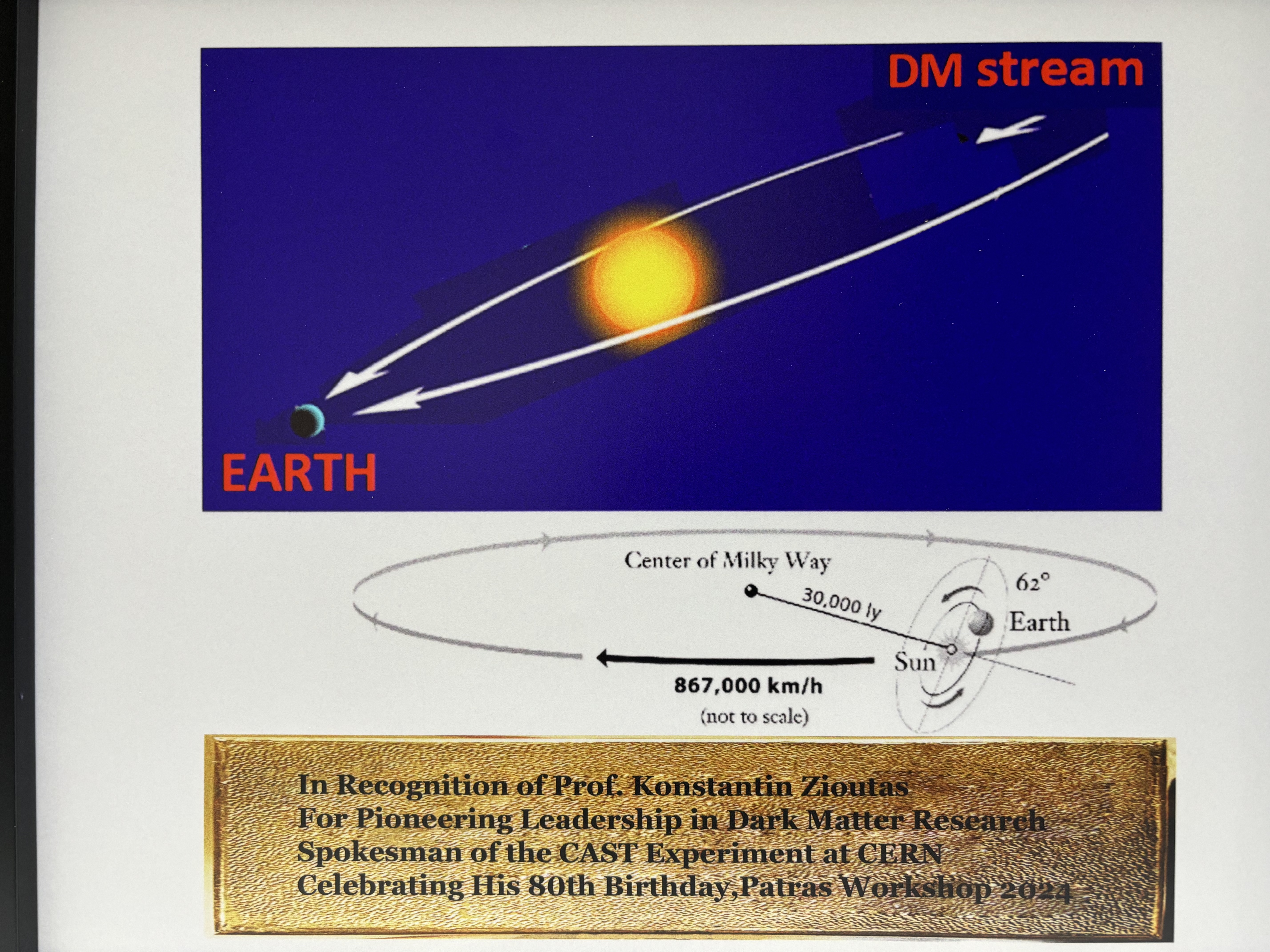 In Recognition of Prof. Konstantin Zioutas                                   For Pioneering Leadership in Dark Matter ResearchSpokesman of the CAST Experiment at CERNCelebrating His 80th Birthday, Patras Workshop 2024.
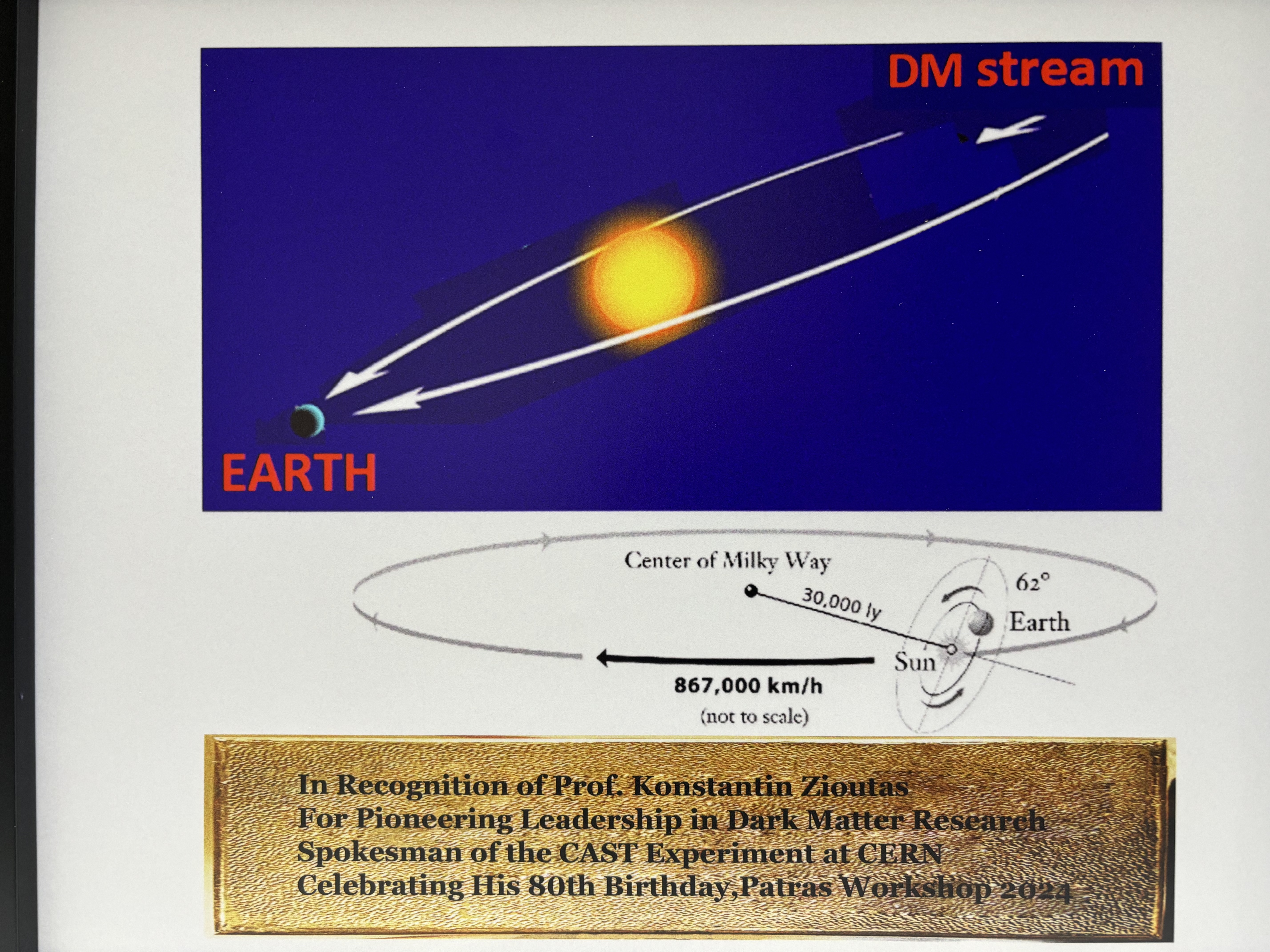 To Konstantin:
Happy Birthday and many happy returns!
…and to keep coming up with 
breakthrough ideas!